Chi-square test (    )
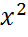 Dr. Nadhim Ghazal
The  chi-square  test  is  the  most  frequently  employed  statistical technique for the analysis of count or frequency data. For example we may know  for  a  sample  of  hospitalized  patients  how  many  are  male  and  how many are female. For the same sample we may also know how many have complications and how many did not have complications. We may wish to know,  for  the  population  from  which  the  sample  was  drawn,  if  the development of complications differs according to gender. The  test  is  designated  by  the  Greek  letter  chi (   ) and  the distribution  is  called  chi-square  distribution  which  has  a  shape  quite different from the general normal distribution of having a value between 0 and infinity. It can not take on negative values, since it is the sum of values that have been squared.
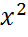 The characteristics of chi distribution; 
It always takes a positive value 
It  may  be  derived  from  the  normal  distribution,  so  no  need  for  the assumption  that  the  sample  is  taken  from  normally  distributed population 
It has one accepting region and one rejecting region. 
The degree of freedom depend on the number of groups of subgroups than on the sample size
Chi-square test is most appropriate for use to test the significance of difference  for  the  qualitative data (categorical variables) such as  marital status, sex, and disease type, etc.., comparing different proportion and test the significance of difference between these proportions by employing or using the frequency in the calculation to reach the conclusion.
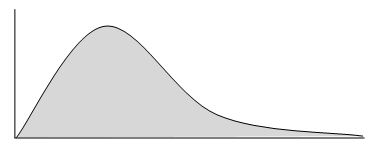 We have an observed frequency (the number of objects or subjects in our sample that fall into the various categories of the variable of interest) and an expected frequency (the number of objects or subjects in our sample that we would expect to observe if some null hypothesis about the variable is true).
The chi-square test has the following formula;
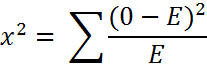 Applications of Chi-square test: 
Goodness-of-fit  
The 2 x 2 chi-square test (contingency table, four fold table) 
The a x b chi-square test (r x c chi-square test)
1- Goodness of fit: 
In this application of chi square  test we are going to test the goodness of fit of sample  distribution (observed frequency "O") of  a qualitative variable of one sample with a theoretical (preconceived or hypothesized) distribution  (theoretical,  expected, estimated  frequency "E"), that could be one of the following theoretical distributions; Normal population distribution, Prevalence, Incidence, or Ratio.
Example;  
	The following data represents the sex  distribution of patients with duodenal ulcer (DU). A sample of 120 patients were selected randomly from patients with DU, they were 70  males and 50 females. What is your conclusion if you know that M:F ratio in the population is 1.1:1 (use α=0.05). 
Percentage of males with DU = 70/120 x 100 = 58.3% 
Percentage of females with DU = 50/120 x 100 = 41.7%
Data: Data represent a sample of DU patients  selected randomly, 58.3% males and  41.7%  females with 1.1:1 M:F ratio in the population. 
Assumption:  We  assume  that  the  sample  of 120  DU  patients was selected randomly from a population of DU patients. 
HO: There  is  no  significant  difference  between the  proportions  of males and females with DU from population proportions. OR There is no significant association between sex and DU.
HA: There is significant difference between the proportions of males and females with DU from  population proportions. OR  There is significant association between sex and DU. 
Level of significance; (α = 0.05); 5% Chance factor effect area 95% Influencing factor effect area (association between DU and sex)  d.f.=K-1; (K=Number of subgroups).
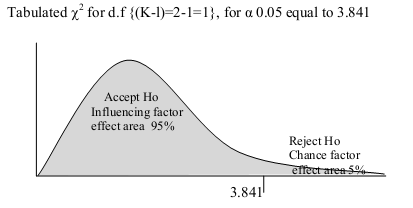 Apply the proper test of significance
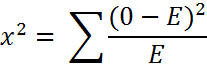 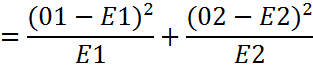 = 0.8015 + 0.8829 = 1.6844 (calculated value) (Calculated chi) 
	1.6844 < 3.841  
	Since Calculated     < Tabulated 
	So P>0.05 
	Then accept Ho.... (Ho Not rejected)
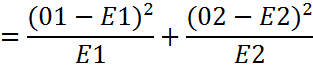 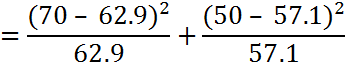 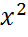 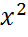 There is no significant difference  between the  proportions of males and females with DU from population proportions.  
There is no significant association between sex and DU 
Sex  distribution  in  patients  with  DU  follows  the  sex  distribution  in the population
2-  2x2 chi square test: 
	Sometimes when we consider two groups for comparison and the variable of  interest have a criteria of two in the classification,  so the data here will be cross classified in  a  manner resulted in a contingency table consisting of two rows and two columns, such a table is referred to as 2x2 or four-fold or contingency table. For such table the degree of freedom will be  determined  by applying the rule of (r-1)(c-1) which  will  result  in  (2- 1)(2-1)= 1x1=1 degree of freedom. 
	In this application of chi square test we are going to compare the of sample distribution  (observed  frequency "O") of a  qualitative variable of two samples with a theoretical (preconceived or hypothesized) distribution (theoretical,  expected, estimated frequency "E"), that can be estimated using the following rule
Total of row (Tr); Total of column (Tc); Grand total (Trc) for each cell.
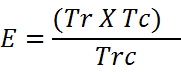 Example;  
	A researcher interested in studying the association  between cancer of bladder (ca bladder) and  smoking. He took the records of 20 patients with  ca bladder and compared them with 200  healthy  control subjects selected at random from the population. He found that half of patients with ca bladder were smokers and only 20 of the healthy controls were smoker. What is the conclusion he reached from such data (use α=0.05). 
Percentage of smoking in ca bladder = 10/20 x 100 = 50% 
Percentage of smoking in healthy subjects = 20/200 x 100 = 10%
Data: Data represent two samples, the first one consist of 20 patients with ca bladder, half of them smokers (50%), and the other sample of 200 healthy subjects, 10% of them were smoker. 
Assumption: We assume that the two  independent groups were selected randomly from two independent populations. 
HO: There is no significant difference between  the proportions of smokers and non-smoker with or without ca bladder. OR There is no significant association between smoking and ca bladder.
HA : There is significant difference between  the proportions of smokers and non-smoker with or without ca bladder. OR There is significant association between smoking and ca bladder. 
Level of significance; (α = 0.05); 5% chance factor effect area 95% influencing factor  effect  area  (association  between ca  baldder and smoking)  
	 d.f.=(r-1)(c-1)= (2-1)(2-1)=1x1=1
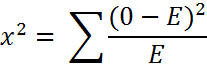 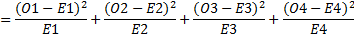 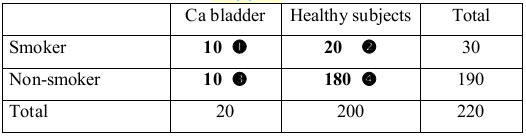 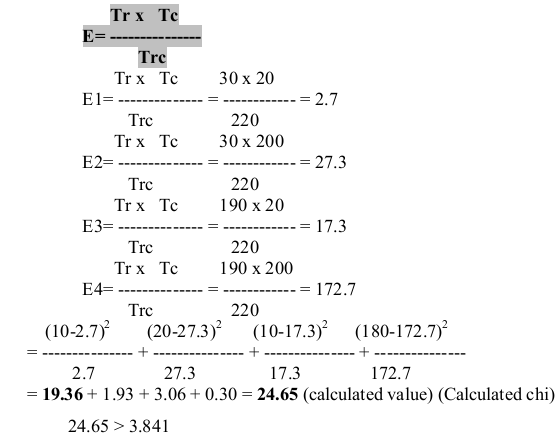 Since Calculated     > Tabulated 
So P< 0.05 
Then reject Ho and accept HA
There is significant difference between the proportions of smokers and non-smoker with or without ca bladder.  
There is significant association between smoking and ca bladder  
Smokers with high proportion to develop ca bladder 50% versus 10%, means five times more to develop ca bladder than healthy subjects.
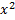 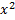 3-  a x b chi square test: 
The same application as 2x chi square test, but there are either more groups  than  two  or  the  qualitative  variable of  interest  is  classified to  more than two categories so we will have 2x3 or 3x2 or 3x3 etc… so we have r=2 or more and c=2 or more. The difference will be seen in the degree of freedom it will be more than 1.
Important notes in chi-square test; 
1- When  2x2  chi-square  test have  a  zero  cell  (one  of  the  four  cells  is zero)  we  can  not  apply  chi-square  test  because  we  have  what  is called  a  complete  dependence  criteria.  But  for  a x b  chi-square  test and one of the cells is zero when can not apply the test unless we do proper categorization to get rid of the zero cell. 
2- When we apply 2x2 chi-square test and one of the expected cells was <5  or  when  we  apply  a x b  chi-square  test  and  one  of  the  expected cells was <2, or when the grand total is <40 we have to apply Yates' correction formula;
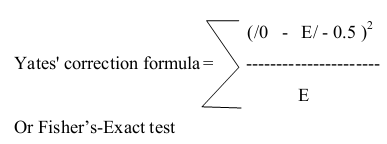 3- In case of 2x2 or a x b or even goodness of fit result in significant difference in proportion and significant association, the significancy came from that cell that have a "small     " value of more than 3.841
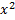 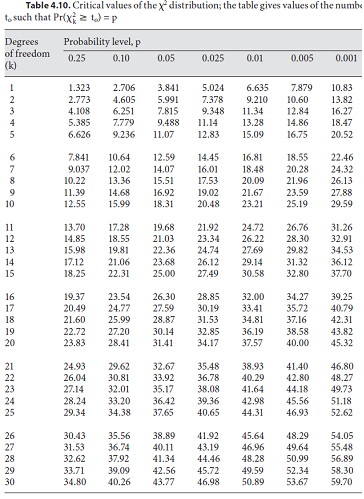 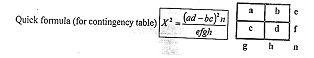 END